Oxidation Numbers and Gram Molecular Mass
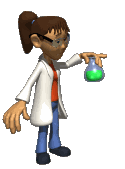 Homework Review
4.2
Write the correct formulas for the following substances:
Iron (III) oxide
Cobalt (II) chloride
Lead (IV) sulfide
Nickel (II) oxide
Homework Review
4.3
Write the formulas for the following substances:
Aluminum phosphate
Sodium carbonate
Barium nitrate
Nickel (III) hydroxide
Ammonium sulfate
Homework Review
4.4
Name the following substances:
Ba3(PO4)2
Ca(OH)2
NH4Cl
Na2S
Na2SO3
Na2SO4
FeSO4
Homework Review
4.5
Give the formulas for the following compounds:
Silicon tetrabromide
Dinitrogen monoxide
Carbon disulfide
Phosphorus trichloride
Assigning Oxidation Numbers
Oxidation number, or oxidation state is the charge an atom would acquire if all its bonds were treated as ionic bonds.
CO2
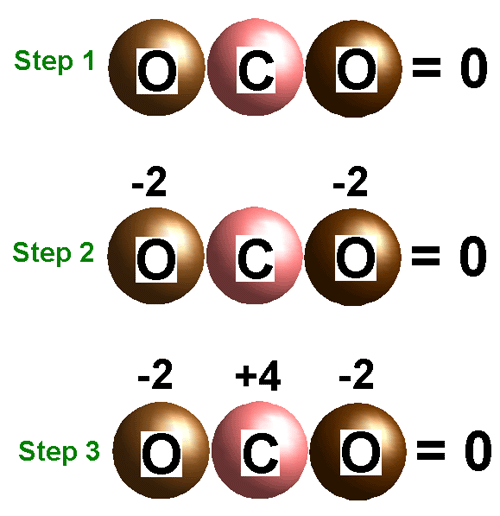 To find oxidation states of elements from chemical formulas:
In compounds use the periodic table to find the oxidation state for each element
Memorize:
O-2
except H2O2-1

H+1
except after a metal NaH-1
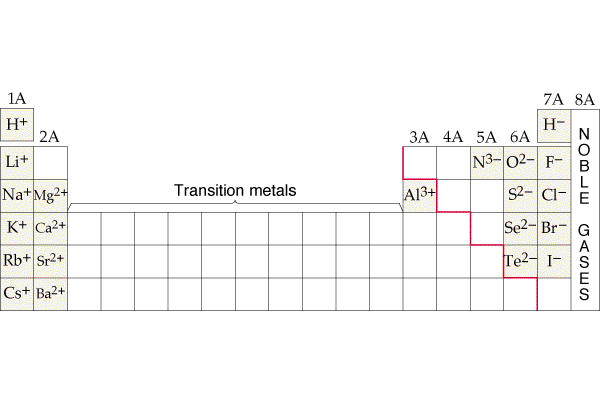 To find oxidation states of elements from chemical formulas:
The sum of the oxidation states in any substance = 0
	
 	FeO	
					Fe2O3
	H2O
					NO2 

*Oxidation state of free elements = 0
		Fe0		O20
+2  -2
+2  -2 = 0
+3  -2
+1  -2
+6  -6 = 0
+4  -2
+2  -2 = 0
+4  -4 = 0
To find oxidation states of elements from chemical formulas:
Polyatomic ions add up to the charge of the  ion

	(OH)-
	 -2+1= -1
					(NH4)+
	
					-3+4= +1
-2 +1
-3  +1
Gram molecular mass:
Mass for a mole of a covalent compound

Gram formula mass:
Mass for a mole of an ionic compound

			H2O
Learning Check:
Gram molecular mass for:

Al(NO3)3
213 g/mol
Learning Check:
Gram molecular mass for:
Sodium hydrogen carbonate
NaHCO3

Na	1 X 23 = 23
H		1 X 1   =   1
C		1 X 12 = 12
O		3 X 16 = 48
				       84 g/mol
Learning Check:
Gram formula mass for:
Iron (III) oxide
Fe2O3

Fe	2 X 56 = 112
O		3 X 16 =   48
				       160 g/mol
Learning Check:
Gram molecular mass for:
Ammonium phosphate
(NH4)3PO4

N		3 X 14 = 42
H		12 X 1 = 12
P			1 X 31 = 31
O		4 X 16 = 64
				      149 g/mol